Информация об исполнении областного бюджета в январе 2023 года в условиях перехода налогоплательщиков на Единый налоговый платеж и Единый наловый счет
Министр финансов Архангельской области
Усачева Елена Юрьевна
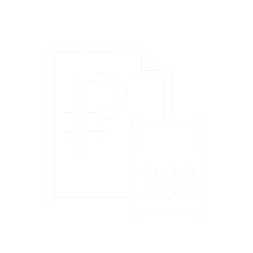 Исполнение областного бюджета по налоговым 
и неналоговым доходам в январе 2023 года
млн. рублей
* Включает пени  в рамках ЕНС, администрируемые налоговыми органами (195 млн. руб.); до 2023 года пени поступали по коду соответствующего налога
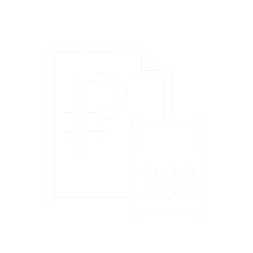 Динамика поступлений в областной бюджет Архангельской области в январе 2022-2023 г.
млн. рублей
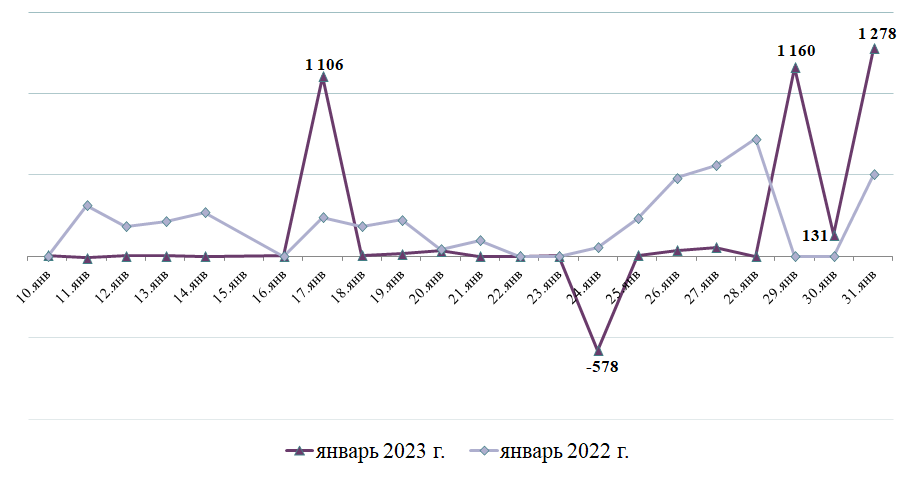 Динамика расходов областного бюджета 
за январь 2022 г. и январь 2023 г.
12
4
4
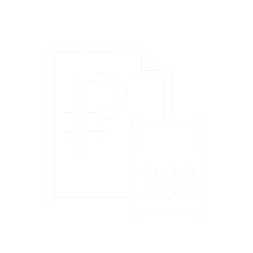 млн. руб.
дни
Общие характеристики исполнения областного бюджета за январь 2022 г. и январь 2023 г.
5
5
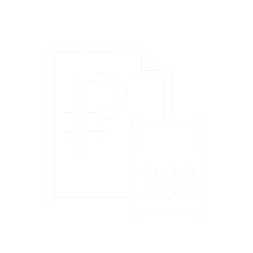 6
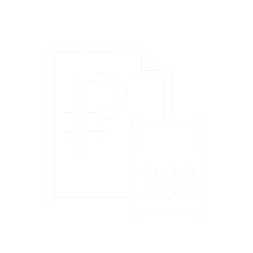 Структура расходов областного бюджета 
на 31.01.2022 и 31.01.2023